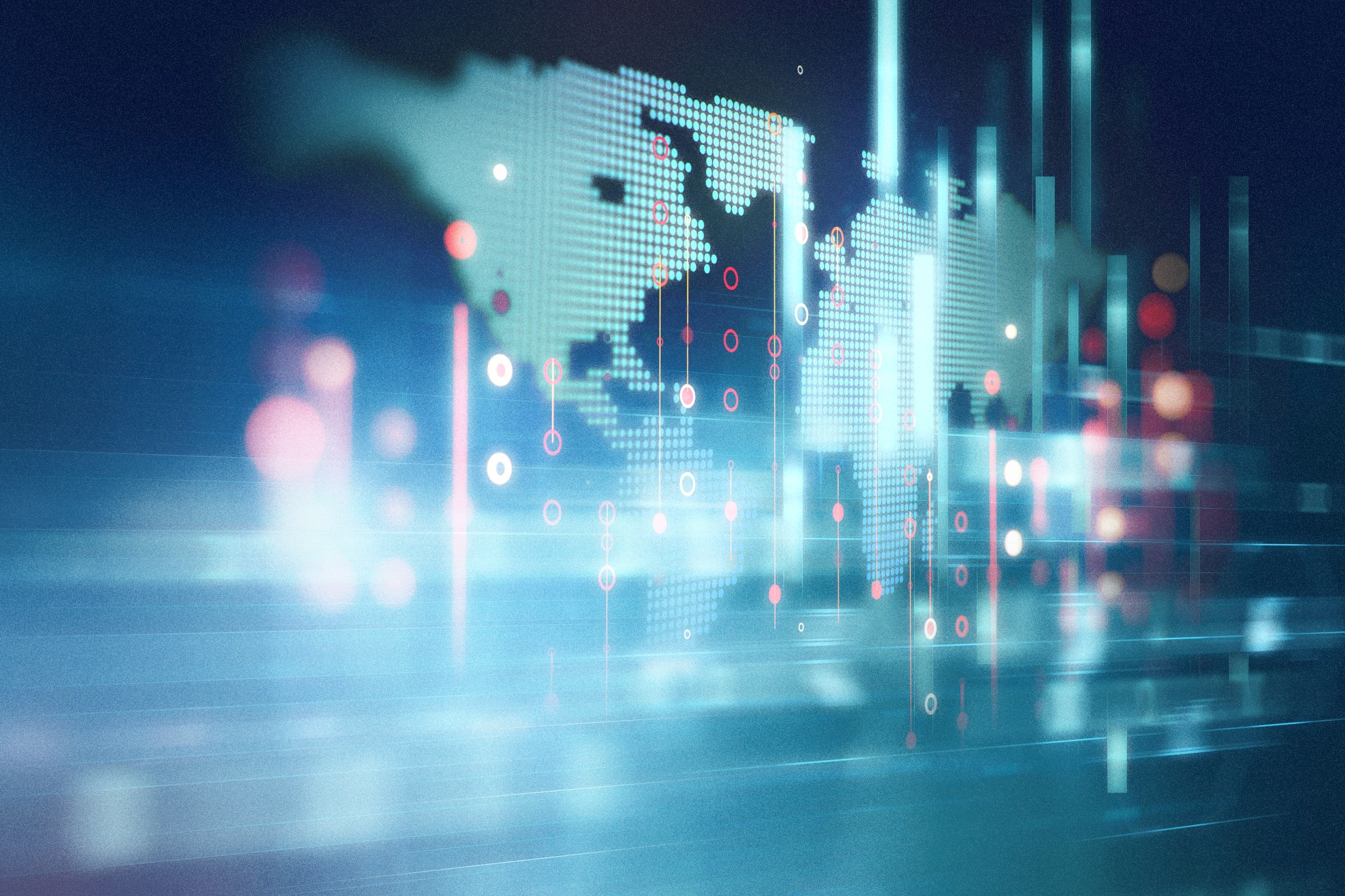 Qualitätsmanagement seit 1983
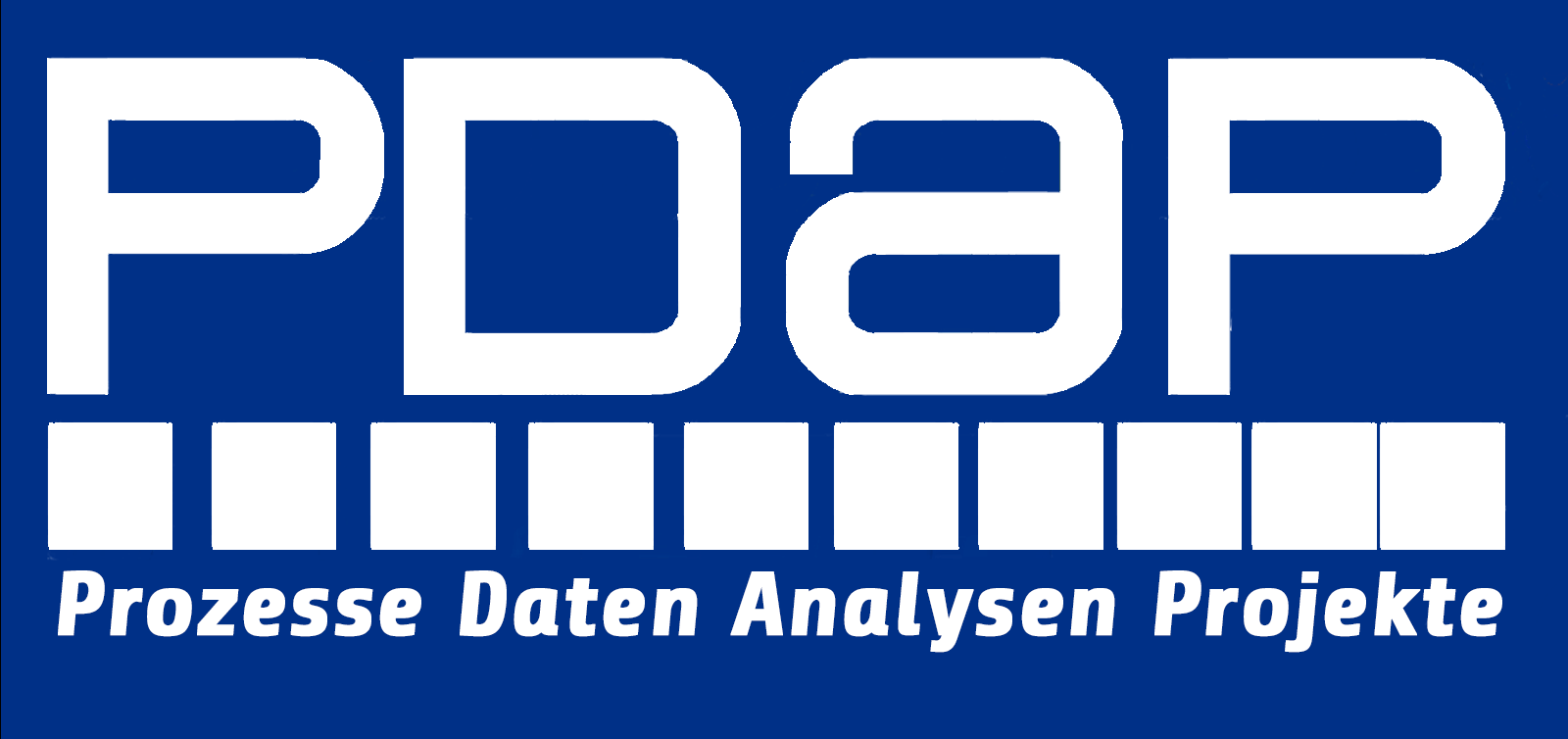 Prozesskontrolle und Analysen
Idee zur Umsetzung 
von PDAP8
Digitalisierung     

   Umsetzung Industrie 4.0	   

Umsetzung der Vorgaben aus der ISO 9001

Migration auf die aktuelle Entwicklungsumgebung

Ausnutzen der Möglichkeiten des Microsoft SQL-Servers

Bessere „Usability“ für den Nutzer

Anpassung an die aktuellen Betriebssyteme

…..
Voraussetzungen zum Upgrade 
auf PDAP8
Aktuelle Version des Microsoft SQL Servers	    

   Erstellung/Migration der notwendigen Schnittstellen	   

Workshop
Aufnahme des Ist-Status
Beschreiben des gewünschten Umfanges
Festlegung der benötigten Module/Apps
Aufnehmen der geforderten Analysen und Auswertungen
Anpassung der bestehenden Lizenzen


Umsetzung der Ergebnisse des Workshops

Schulung
PDAP8 – Flexibel und Digital
PDAP 8.0 Reklamationsprozess neu definiert 	    
Erfassung für interne und externe Vorgänge nach Kunden, Lieferanten, Verbesserungen und Vorschlagsmanagement

    Jedem sein Cockpit	   
Schneller To Do - Überblick, Kennwerte im laufenden Jahr, 
KPI-Tafeln mit Zielwerten und Kontrolle der Zielerreichung

Maßnahmenportal 
Mit Gefährdungsbeurteilung und Risikoanalyse

Zentrales Reporting Portal mit Berichtsdesigner
Mit Gefährdungsbeurteilung und Risikoanalyse mit gruppenbezogenem Benachrichtigungssystem

8D-Reporting        
          Unter Einbeziehung aller verknüpften Untervorgänge
PDAP8 – Flexibel und Digital
Einfache Checklisten im Browser 	    
Leichte Anwendung allgemeiner Prüfvorgaben – bei Bedarf Integration komplexer Prüfmerkmale

   Regelmäßige Prüfliste per Mail	   
Schneller To Do - Überblick für die Prüfer mit automatischem Benachrichtigungssystem

Lieferantenbeurteilung
ABC - Analyse Matrix mit Ampelfaktoren nach unterschiedlichen Filtern und Faktoren, Werkskalender

Geschäftsanalytik /  BI
Interaktive Analyse mit Visualisierungen, die Controllerauf Basis eigener Datenmodelle frei gestallten können

Wissensportal       
          Die individuelle Unternehmensdatenbank
PDAP8 – Flexibel und Digital
Qualitätsvorausplanung (APQP)
FMEA /Fehlermöglichkeits- und Einflussanalyse
Kontrollplan
Prozessablaufplan
Erstmusterprüfbericht

Fertigungsbegleitung (SPC)
Prüfplanung und Überwachung
Prüfmittelverwaltung

Warenmanagement
Warenein- und -ausgangsprüfung
Reklamation / Gewährleistung
Lieferantenbewertung
Verbesserungen

Extras / AddOns
PDAP 8
PDAP 7.7
PDAP 7.5
Der Weg zu PDAP8
Basis
Basis
Basis
SPC
SPC
QVP
MP
MP
FB
Nur Verwaltung
PMV
PMV
WM
Eigene Kalibrierung
WE
WE
AddOn
AMM
LBW
LBW
QMM
REKL
REKL
Ohne QVP
CPL
CPL
GBU
FMEA
FMEA
PMV
EMP
EMP
BMV
BMV
BMV
MV
Neu – Meine Aufgaben
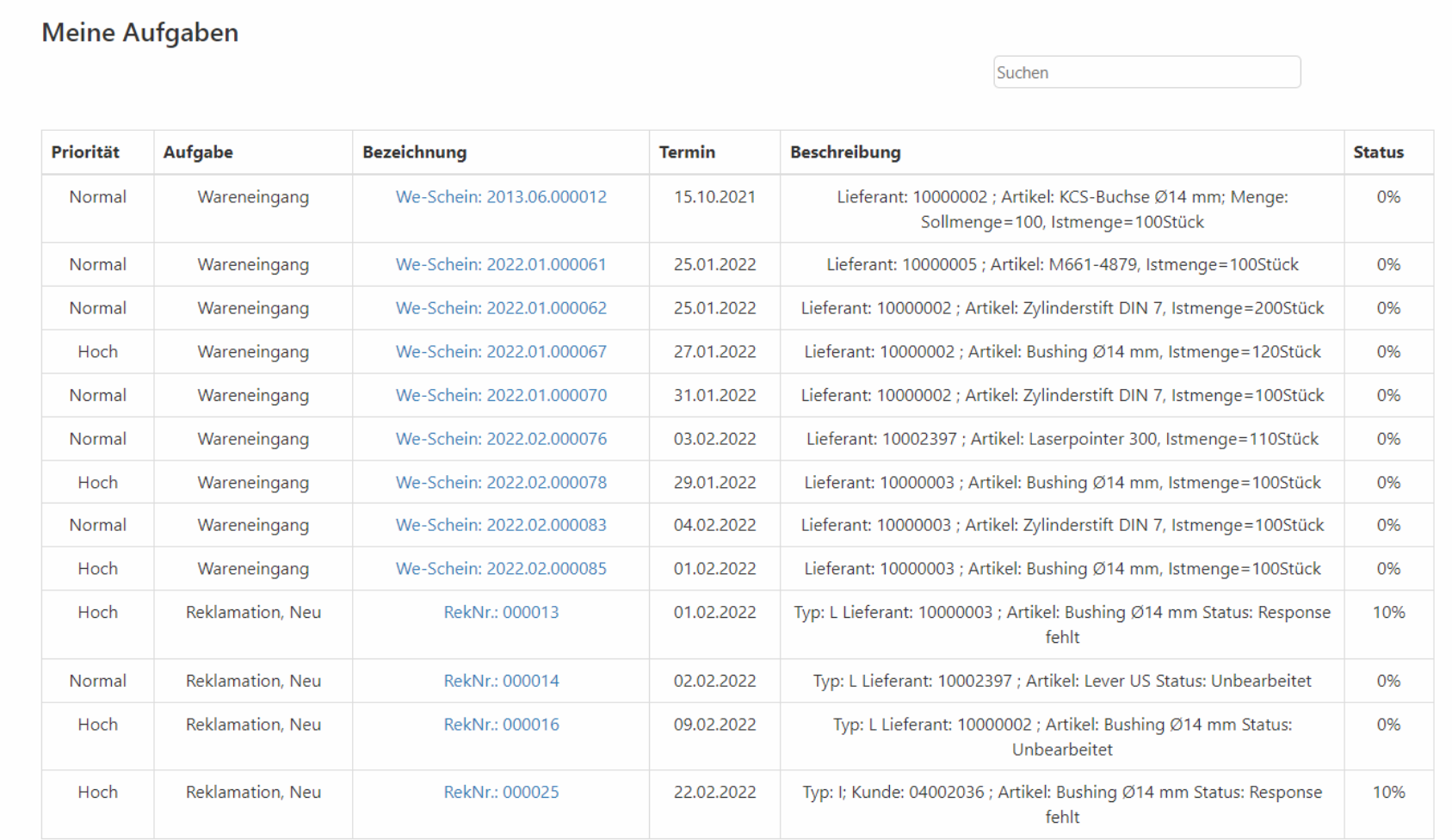 Neu – Aufgaben / Qualifizierungen
Aufgabenmanagement
Qualifizierungsmanagement
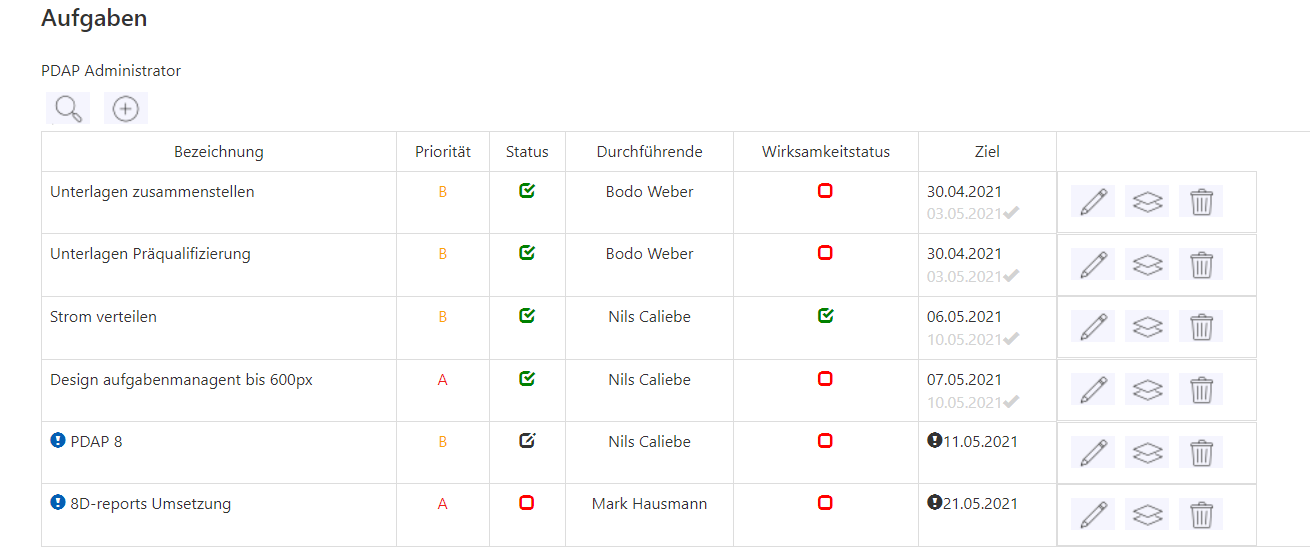 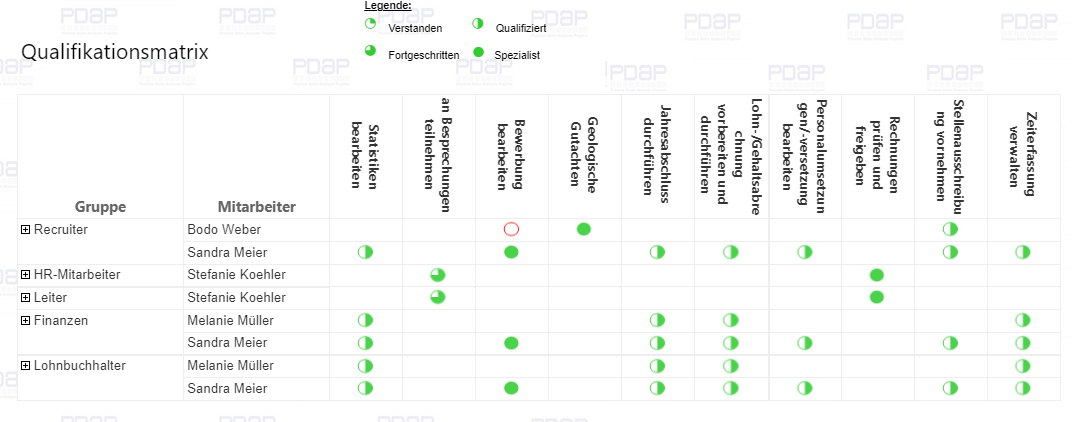 Neu – Wissensportal
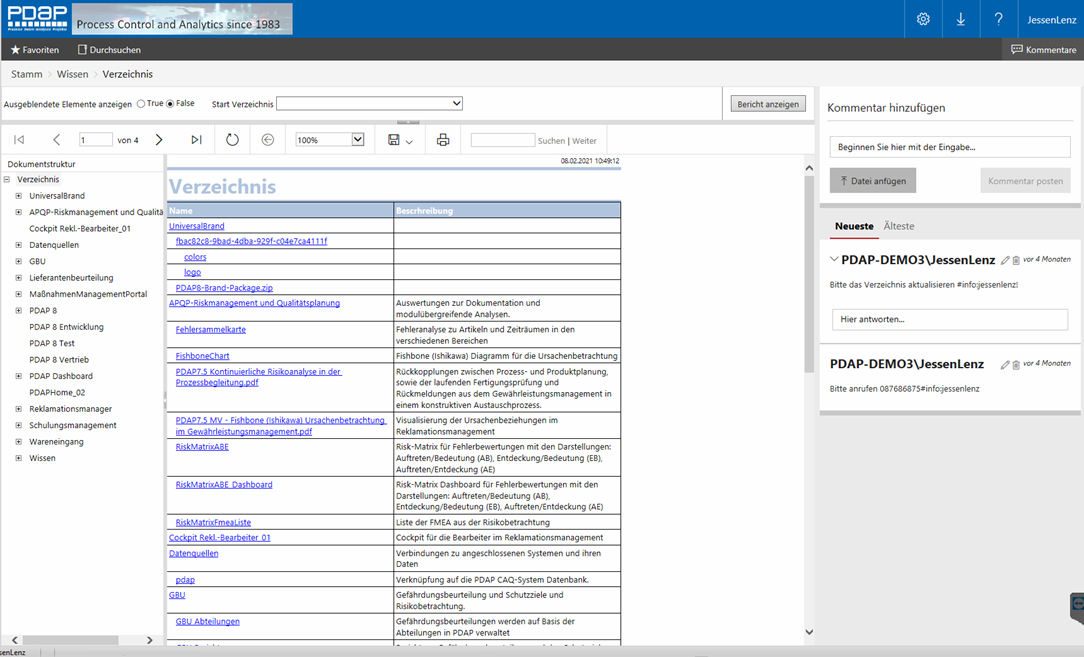